Rollup:  Photochemistry and Photochemical Smog
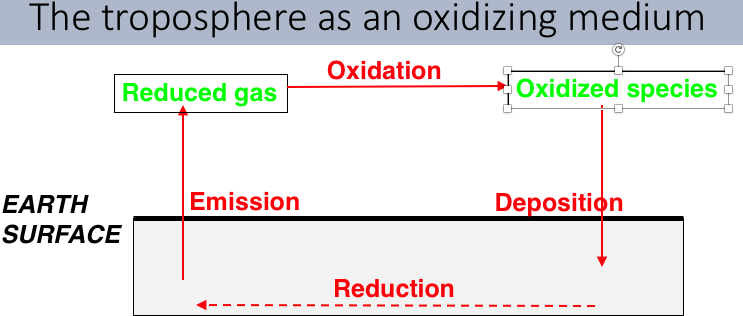 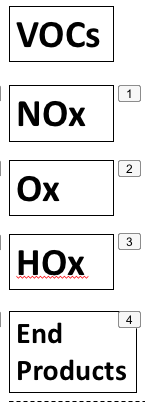 generates radicals
Photochemistry in the atmosphere (reactions involving absorption of sunlight to create free radicals) oxidize VOCs from the biosphere, potentially creating a cascade of free radicals and other highly reactive chemical species, and SOA.
OVOCs
CO, CO2
H2O
1
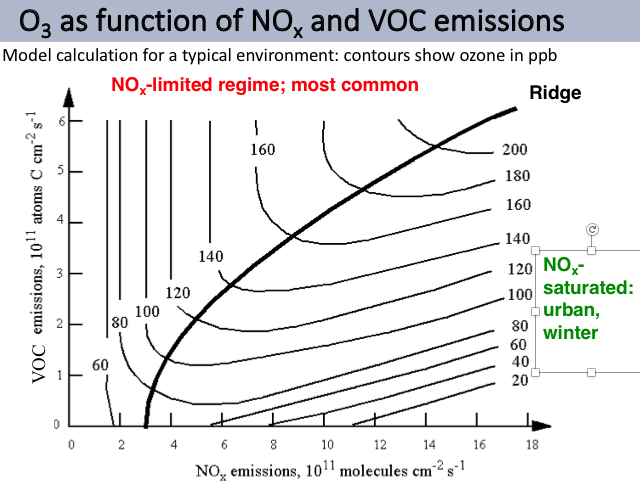 “Ridge” defined by a branching of HO2 (RO2) radical reactions:

NO (produces ozone), or
 another HO2 (or RO2) 
         (destroys ozone)
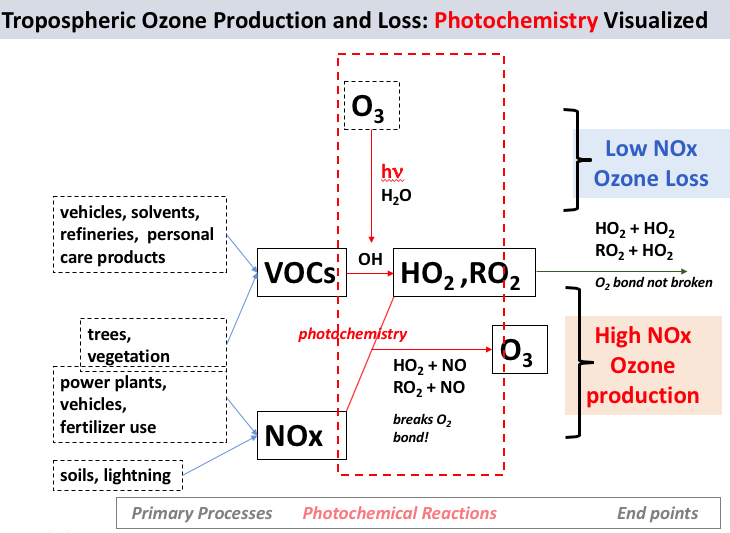 “Branching” of the reaction pathway
+ HO2
HO2
+ NO NO2
2
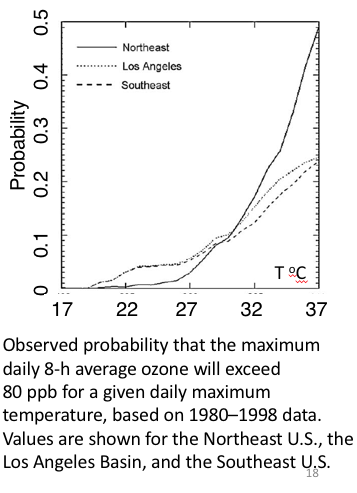 US
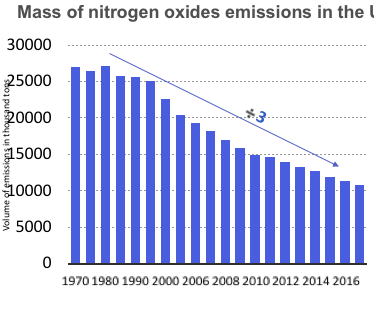 Emissions of most pollutants have declined and the air has gotten cleaner from 1970 (clean air act)  to 2020 (50 years of steady improvement). Climate change and regulatory rollbacks may change those trends.
3